Kanta-Helsingin kansalliset seniorit ry
Jäsenkysely lokakuu 2022
Kyselyn vastaanottajia 345 (sähköinen/paperinen)

Vastanneita 100 kpl – 28,9 %

Vastaajista 
naisia 91 kpl / 91 %
miehiä 9 kpl / 9 %
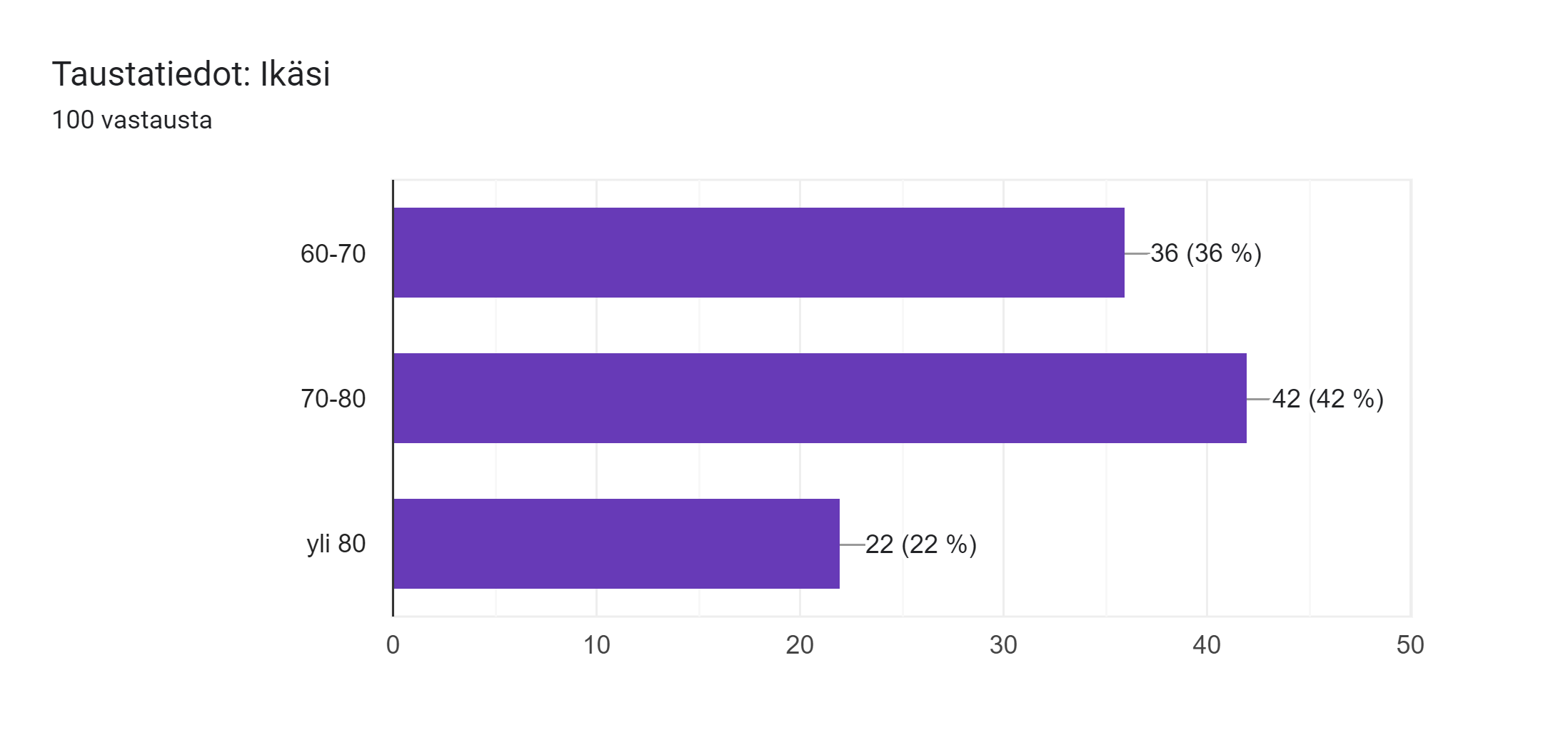 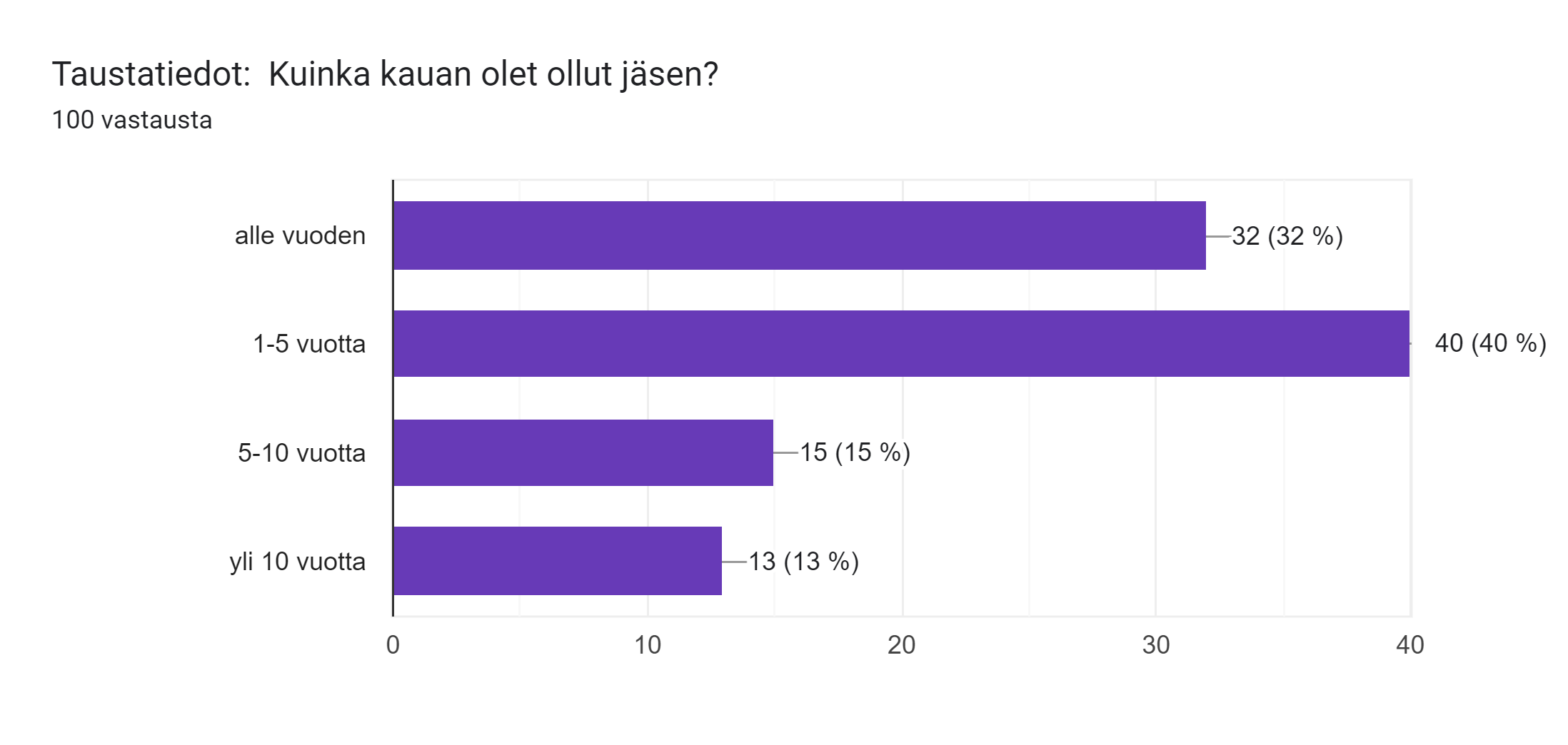 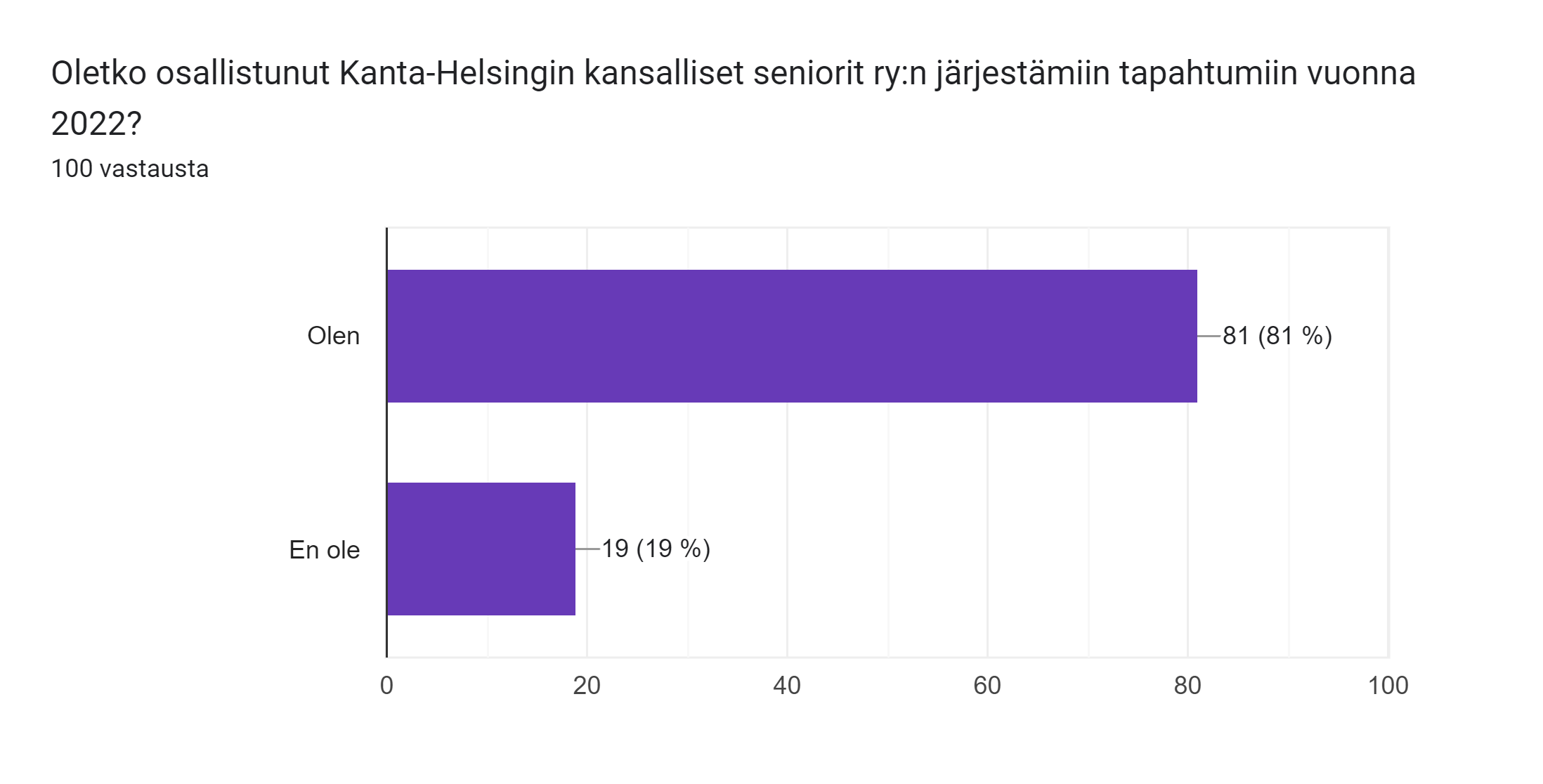 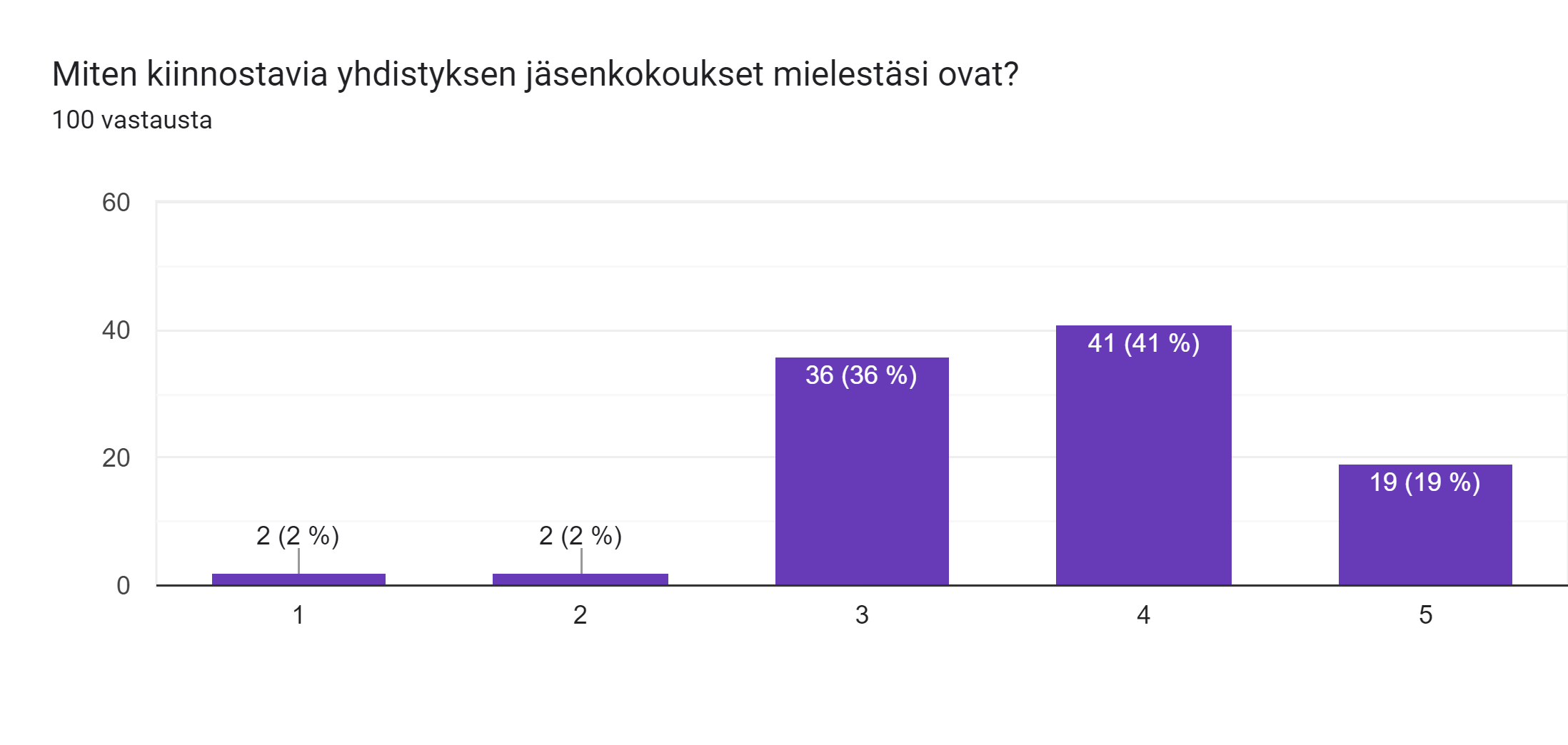 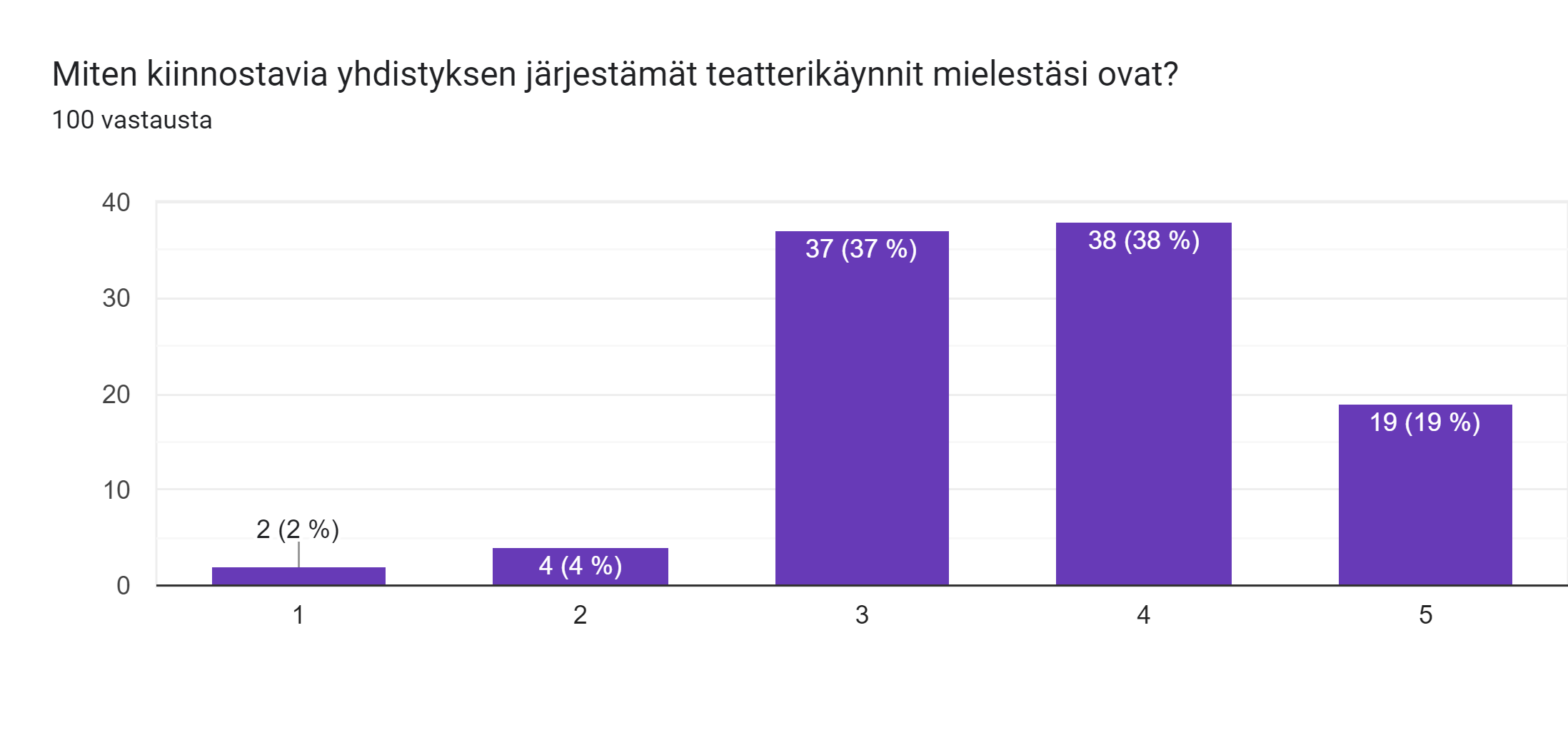 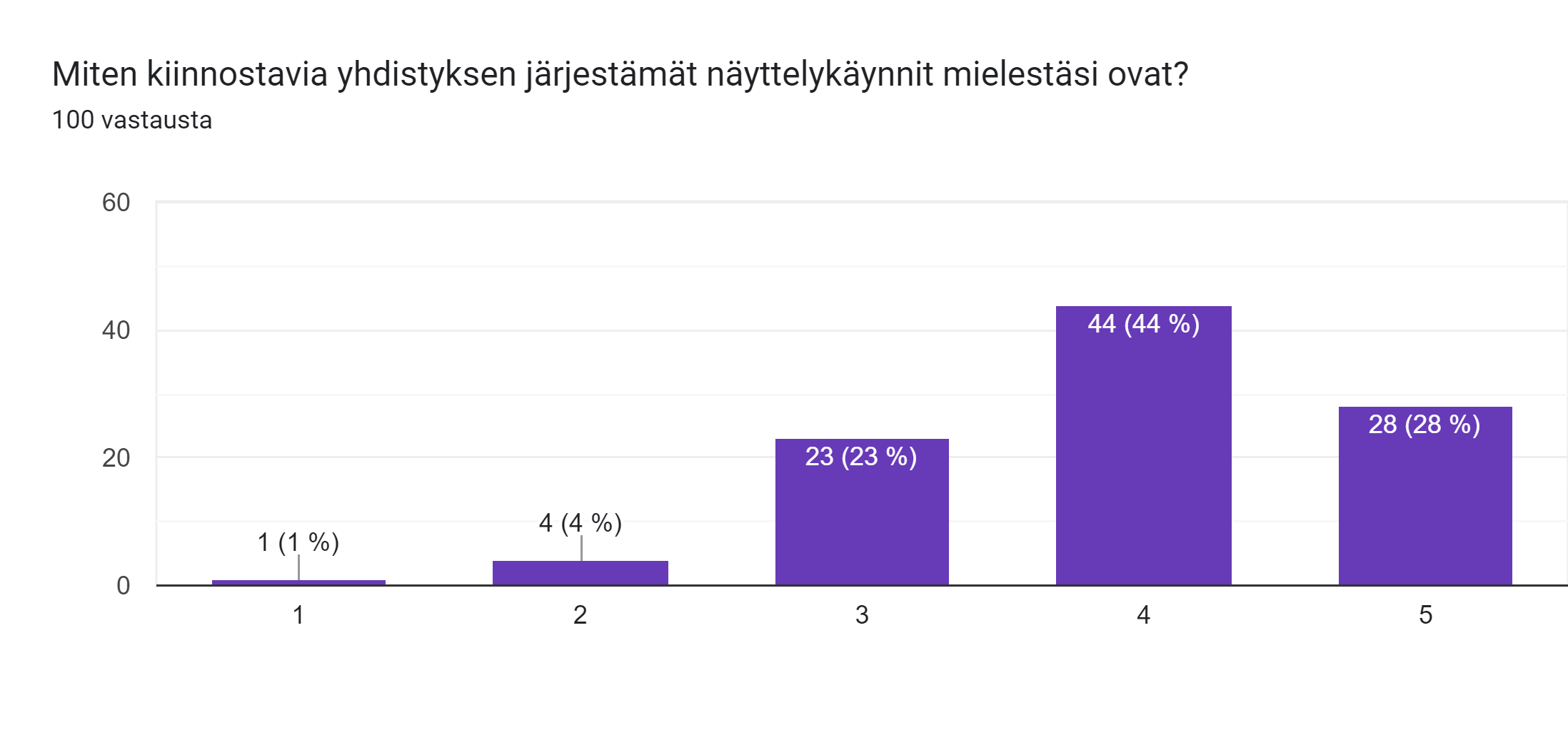 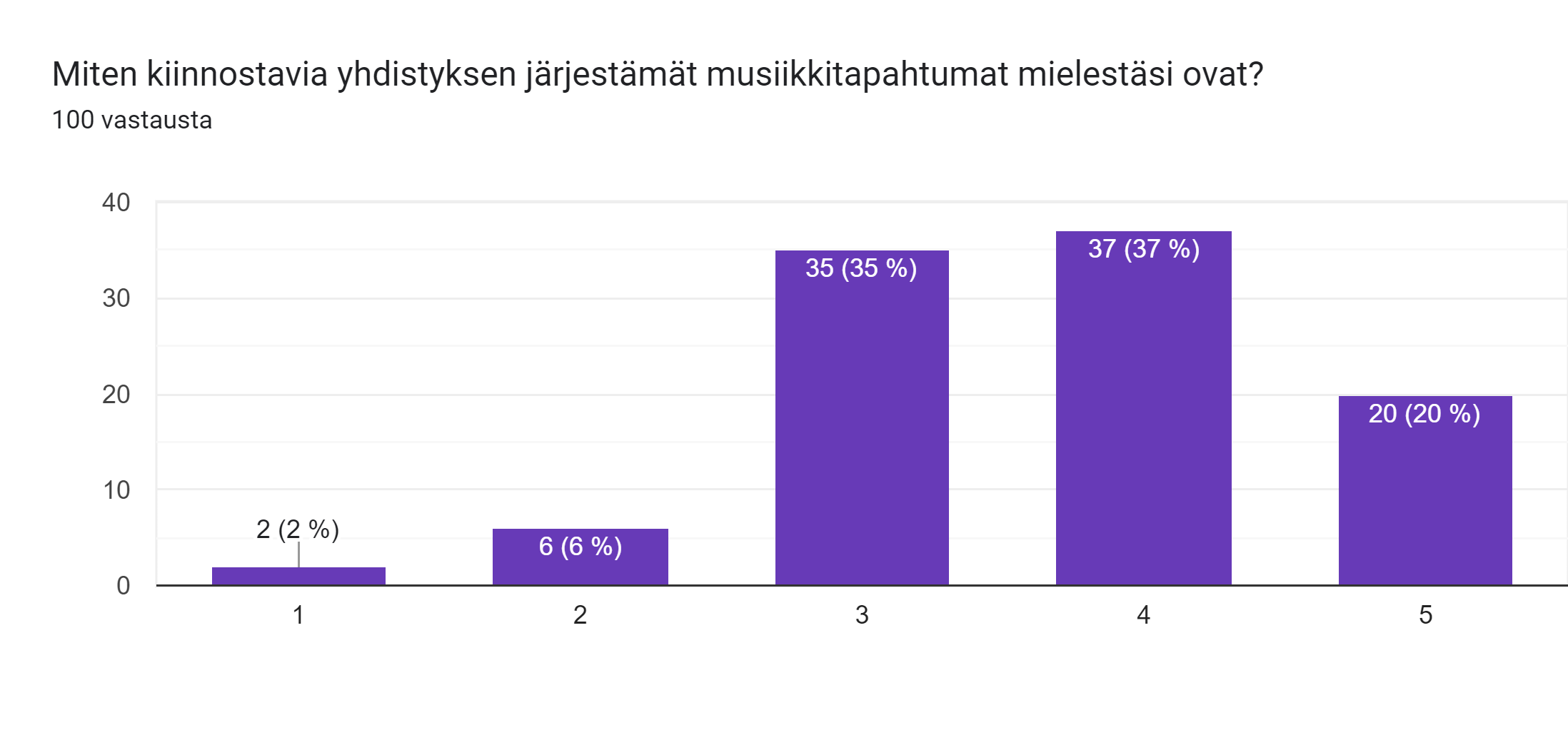 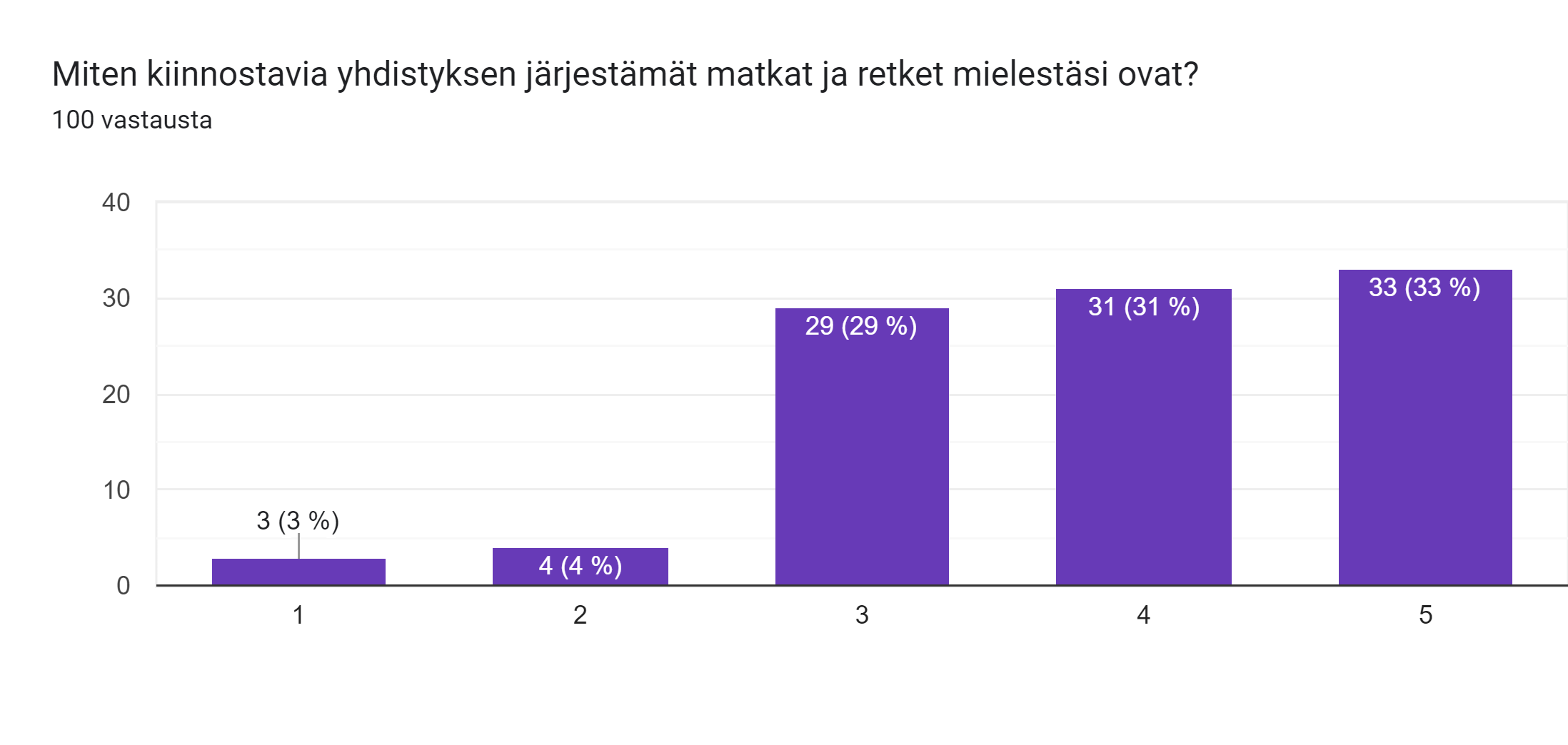 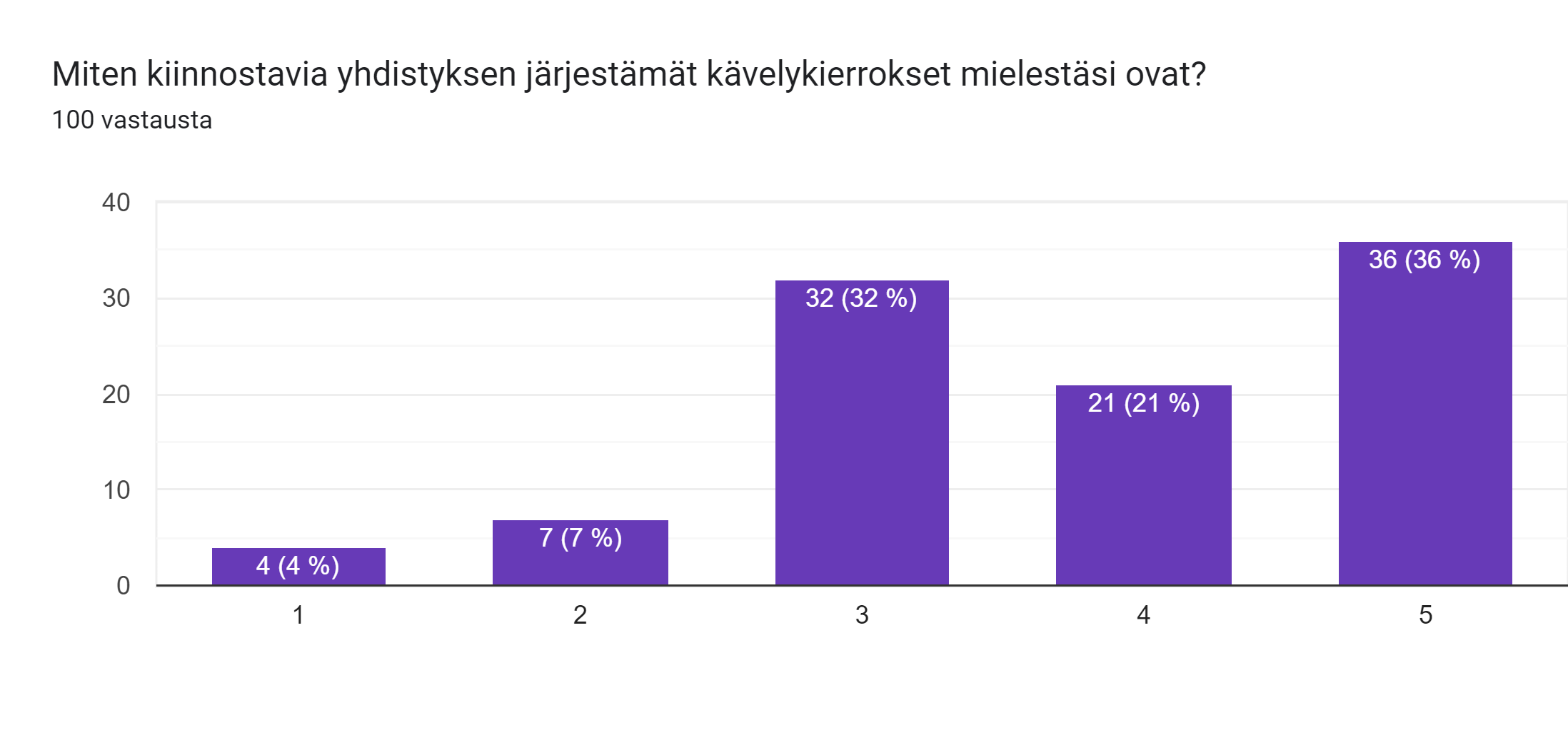 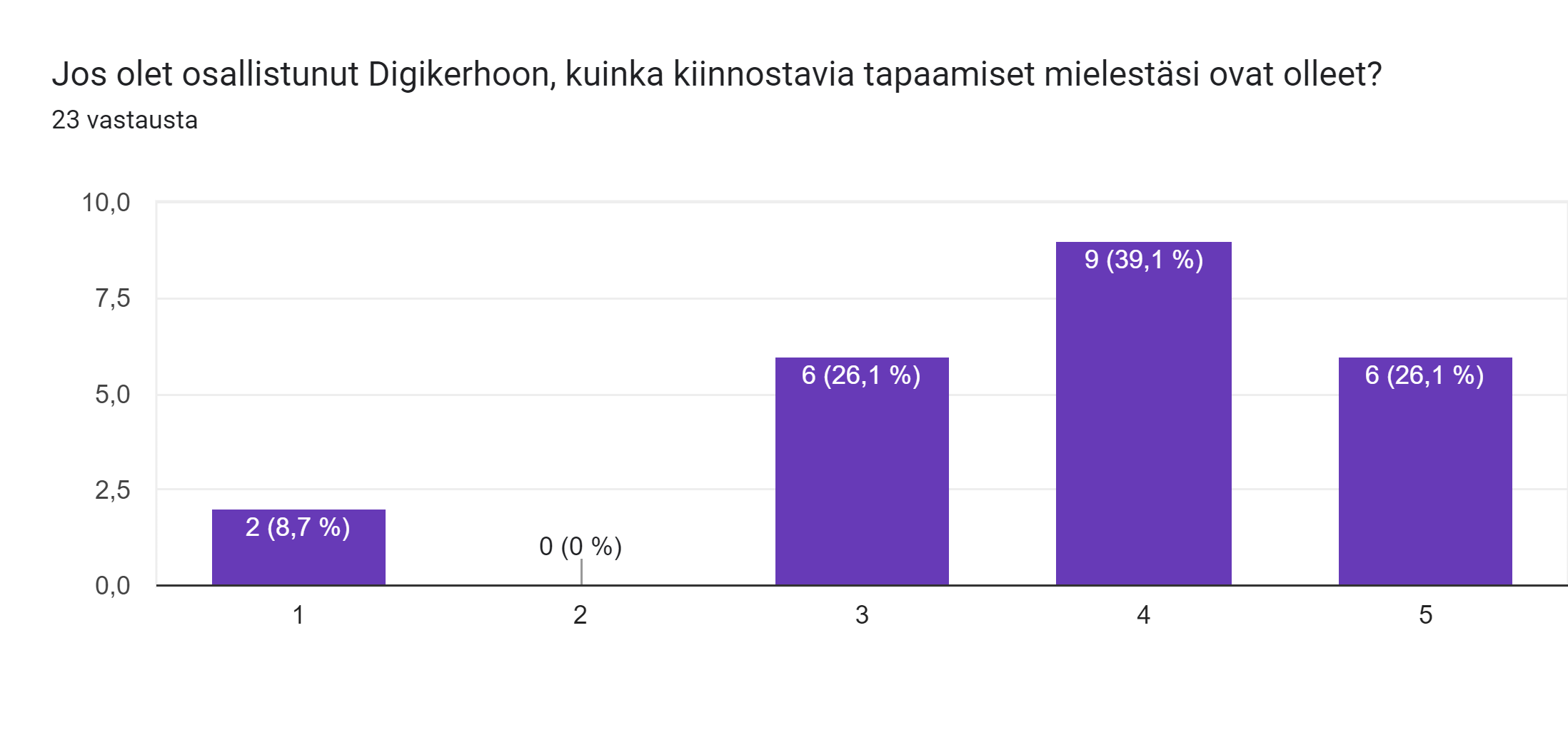 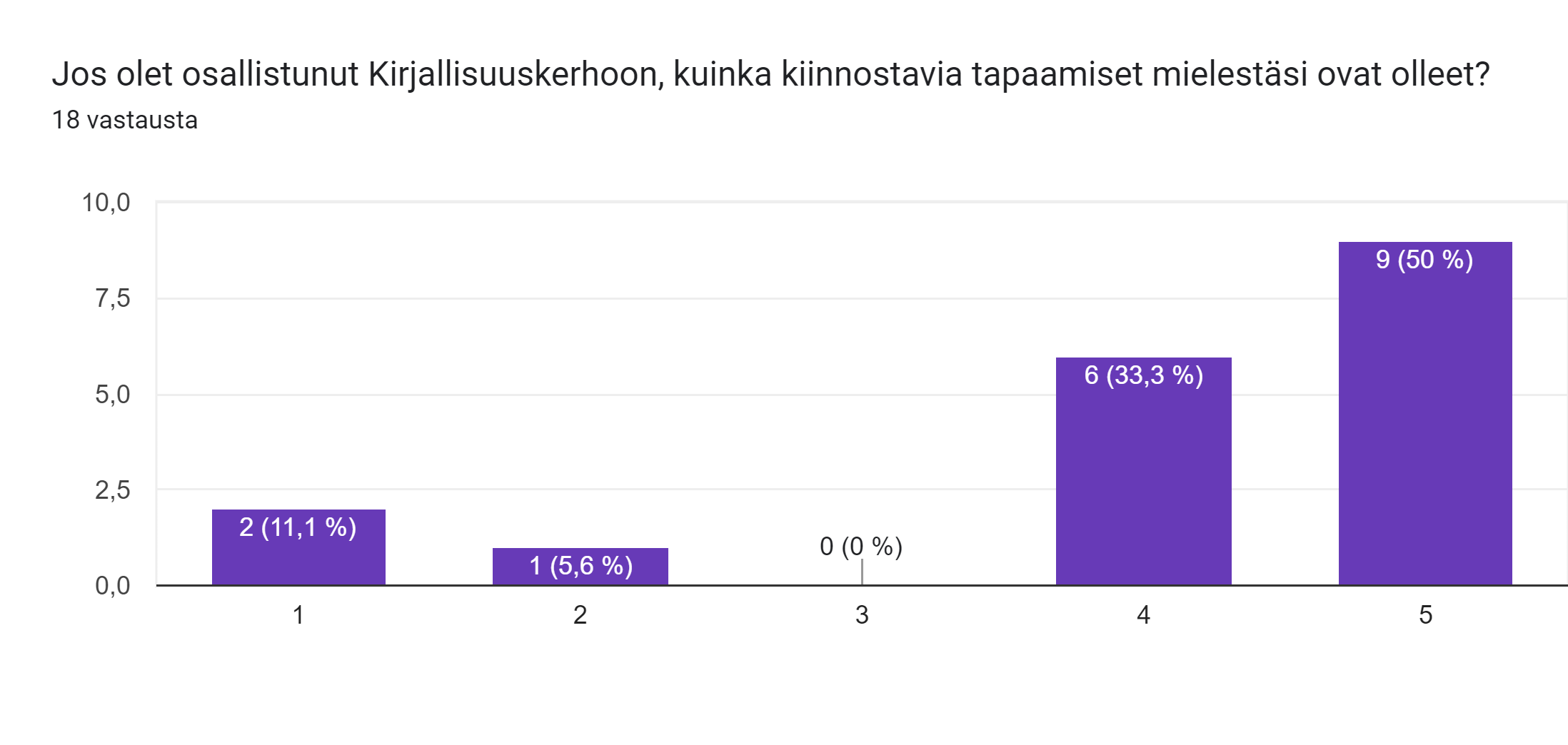 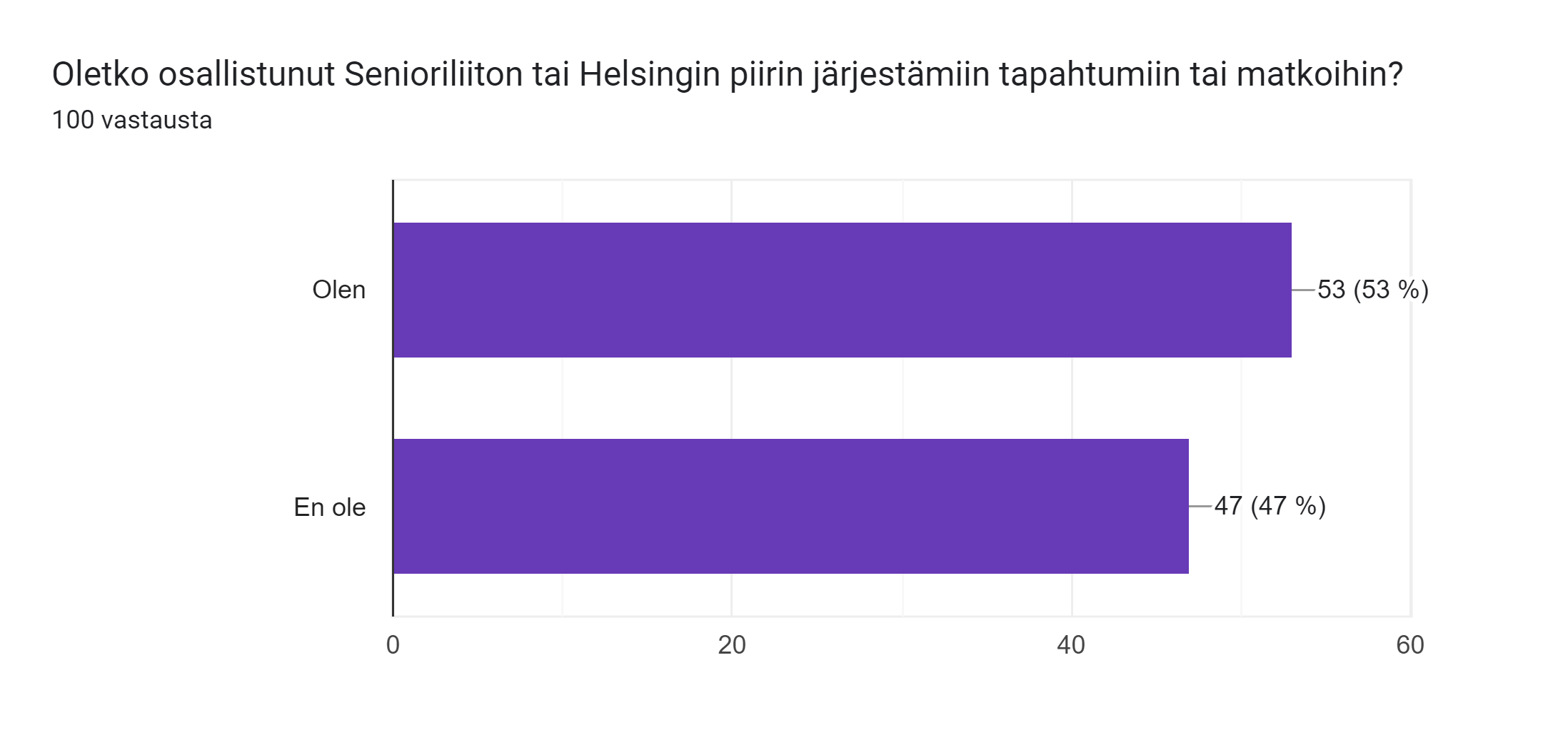 Avoimet vastaukset
Toivotaan
Vaikuttajia, ajankohtaisuutta, taidetta, liikuntaa, terveyttä, perintöasioita, sukututkimusta, turvallisuus, SOTE
Komediaa, päivänäytöksiä, klassikkoja, yritysvierailuja
Luontokohteita, päiväretkiä, opastusta, historiaa, lähiöitä
Työpajoja, pelikerho, elokuvat
Edullisia tapahtumia
Kiitos vastauksista!